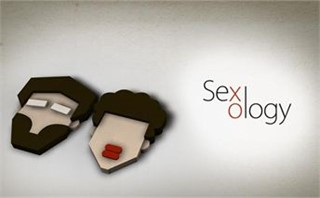 C
Gen 2:20 
And Adam gave names to all cattle, and to the fowl of the air, and to every beast of the field; but for Adam there was not found an help meet for him.
Gen 2:21 
And the LORD God caused a deep sleep to fall upon Adam, and he slept: and he took one of his ribs, and closed up the flesh instead thereof;
Gen 2:22 
And the rib, which the LORD God had taken from man, made he a woman, and brought her unto the man.
Gen 2:23 
And Adam said, This is now bone of my bones, and flesh of my flesh: she shall be called Woman, because she was taken out of Man.
Gen 2:24 
Therefore shall a man leave his father and his mother, and shall cleave unto his wife: and they shall be one flesh.
Gen 2:25 
And they were both naked, the man and his wife, and were not ashamed.
Cleave
to cling, stick, stay close, cleave, keep close, stick to, stick with, follow closely, join to, overtake, catch
to cling, cleave to
to stay with
to be joined together
to cause to cleave to
to pursue closely
to overtake
to be made to cleave
Gen 4:1 
And Adam knew Eve his wife; and she conceived, and bare Cain, and said, I have gotten a man from the LORD.
Knew
to know, learn to know
to perceive and see, find out and discern
to discriminate, distinguish
to know by experience
to recognize, admit, acknowledge, confess
to consider
to know, be acquainted with
to know (a person carnally)
to know how, be skilful in
to have knowledge, be wise
to be made known, be or become known, be revealed
to make oneself known
to be perceived
to be instructed
 to cause to know
to be known
to make known, declare
to make oneself known, reveal oneself
Yada – also means to praise
1Co 7:5
Defraud ye not one the other, except it be with consent for a time, that ye may give yourselves to fasting and prayer; and come together again, that Satan tempt you not for your incontinency.
WHAT ONE WOMAN WON’T DO, ANOTHER WOMEN WILL!
Marriage & Pornography
Terry Crews, who revealed a longtime addiction to pornography in 2014, recently returned to the topic via social media in a series of short videos in an attempt to connect with fans.
The former NFL player also explained pornography is "an intimacy killer" for couples, citing experience with his own wife, Rebecca King.
"Every time I watched it, I was walled off. It was like another brick that came between me and my wife. And the truth is, everything you need for intimacy is in your [partner]."
Eph 5:28 
So ought men to love their wives as their own bodies. He that loveth his wife loveth himself.
Eph 5:29 
For no man ever yet hated his own flesh; but nourisheth and cherisheth it, even as the Lord the church:
Heb 13:4 
Marriage is honourable in all, and the bed undefiled: but whoremongers and adulterers God will judge.
Honorable
as of great price, precious, most precious
held in honor, esteemed, especially dear
Undefiled
not defiled, unsoiled 
free from that by which the nature of a thing is deformed and debased, or its force and vigour impaired
Mystery
   
	    God            =	     Husband

		&					     &
  
	  Elect 	       =		  Wife
Hos 2:19 
And I will betroth thee unto me for ever; yea, I will betroth thee unto me in righteousness, and in judgment, and in lovingkindness, and in mercies.
Hos 2:20 
I will even betroth thee unto me in faithfulness: and thou shalt know the LORD.
ISHI
Husband
Baali – Lord and Master